Projektarbeiten
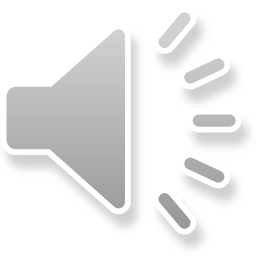 ABSCHLUSSKLASSE 2020
Ivan Achermann Hollywoodschaukel
Ali Ahmadi  Bild machen am PC
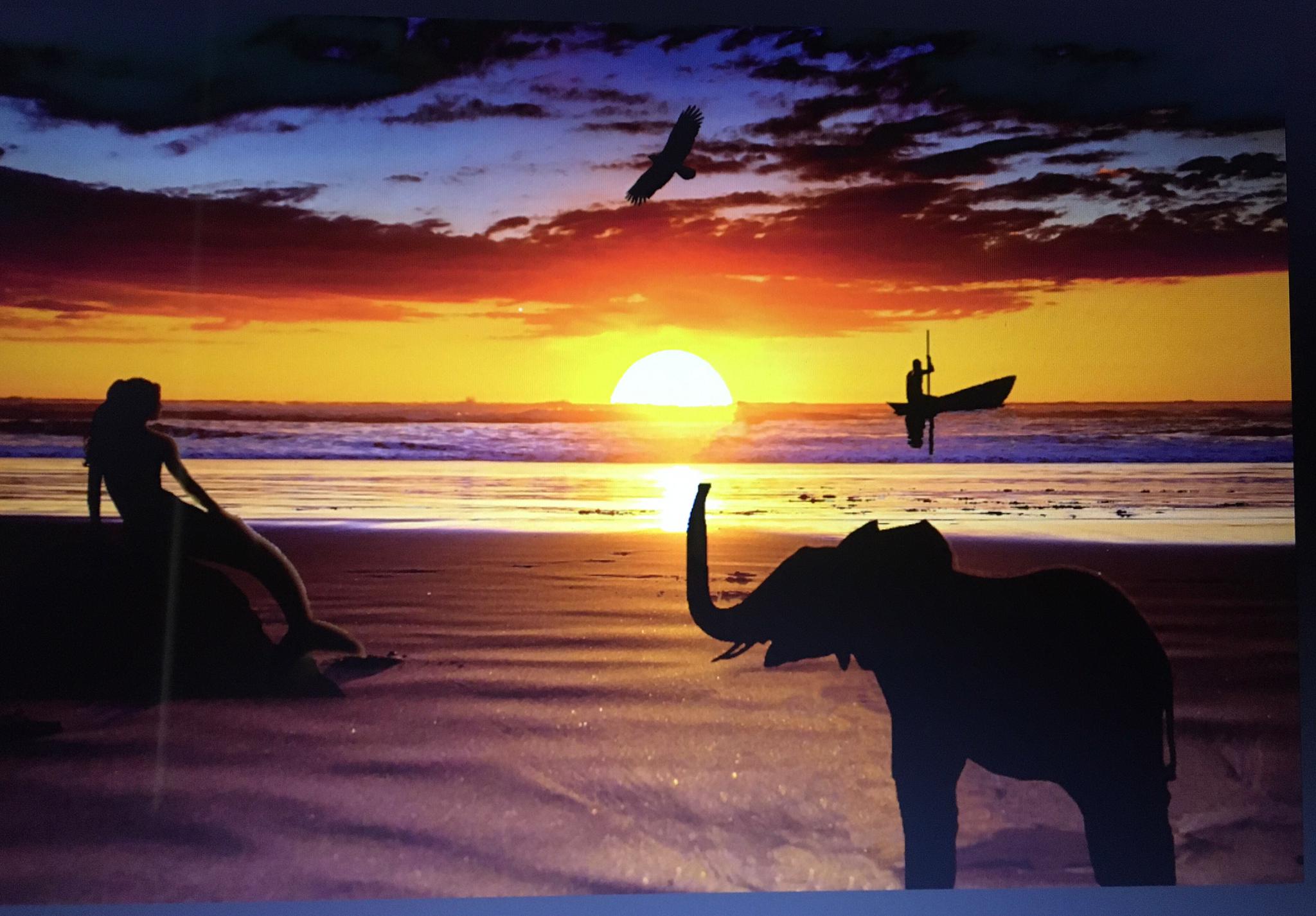 Flavia Brun  Frisuren Heft
v
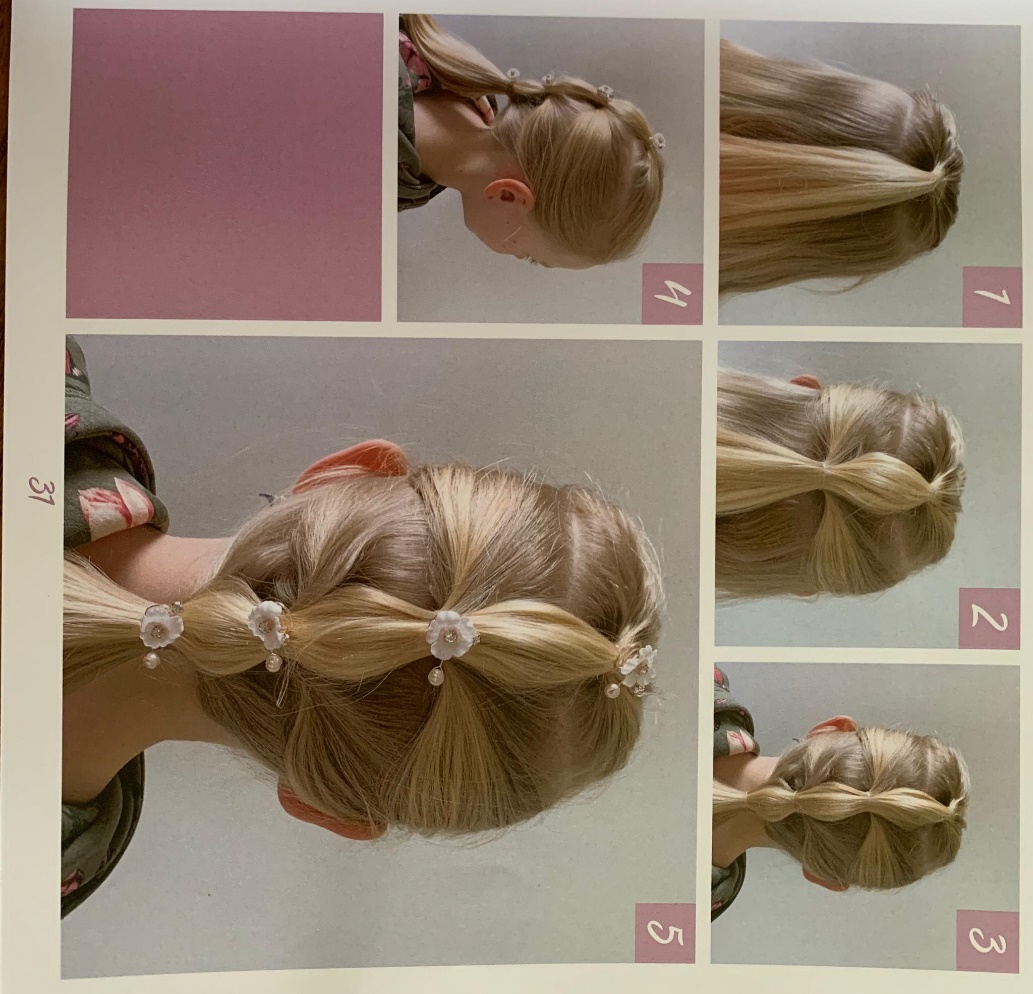 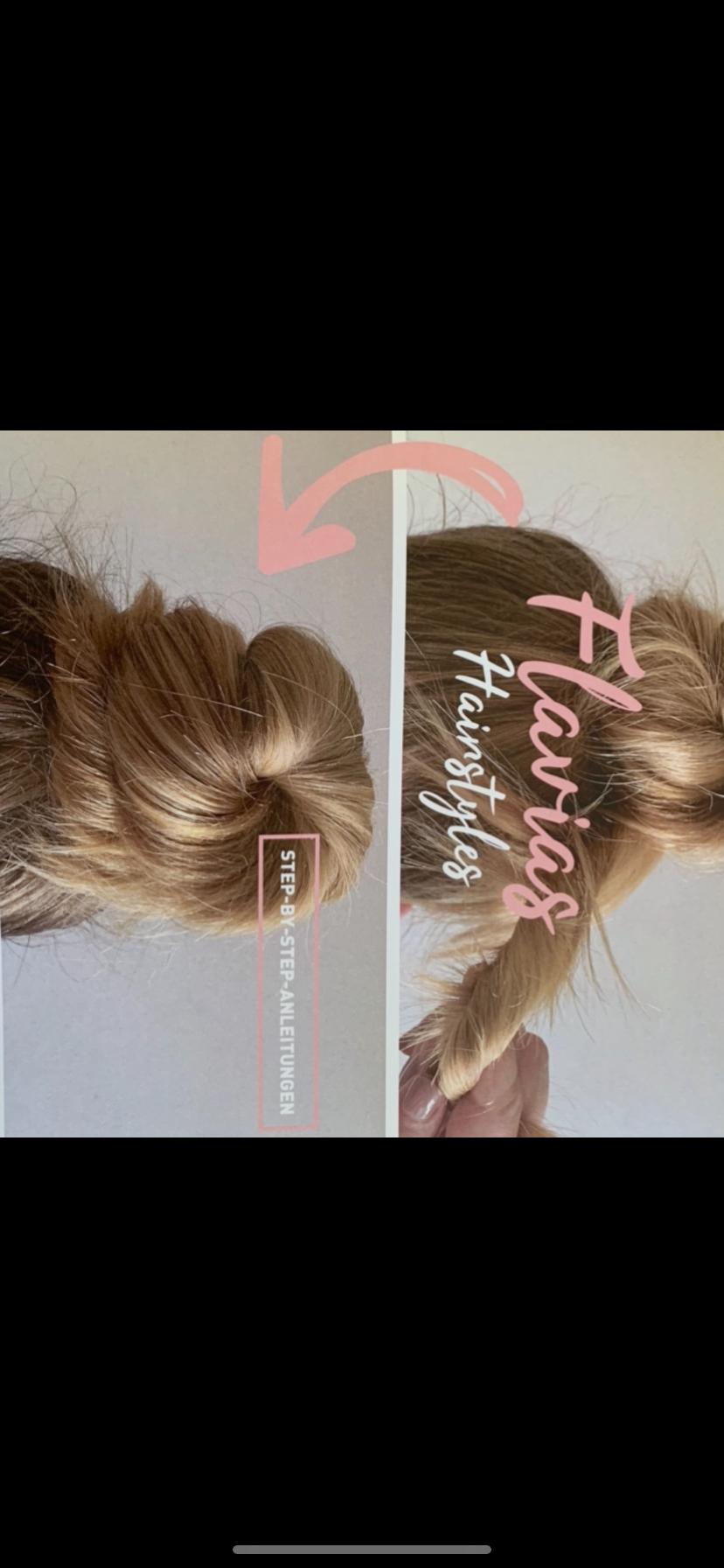 Sara Achermann  Sonntags-Tracht
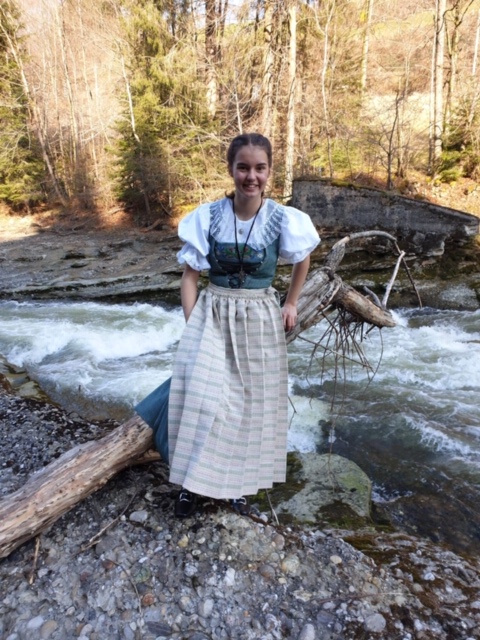 Ashti Amir/Lino SchmidProject Coloured Stone
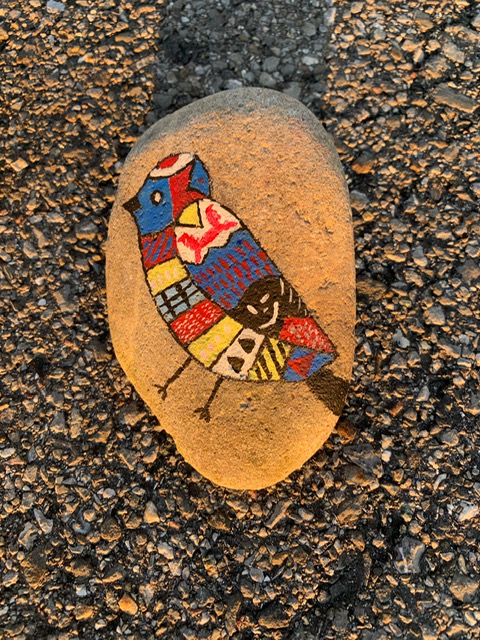 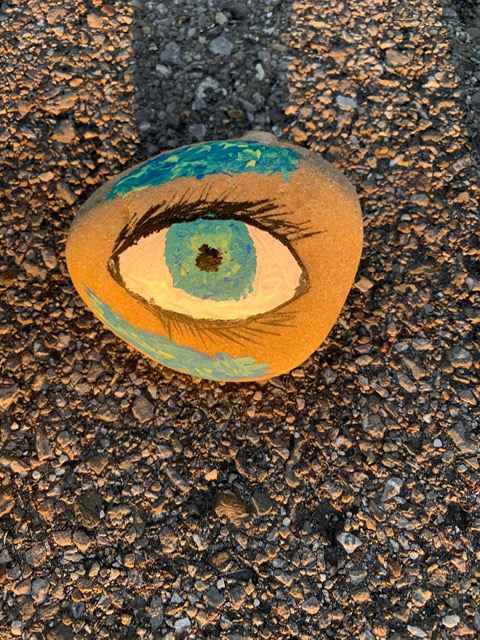 Janik Bachmann AK-Buch
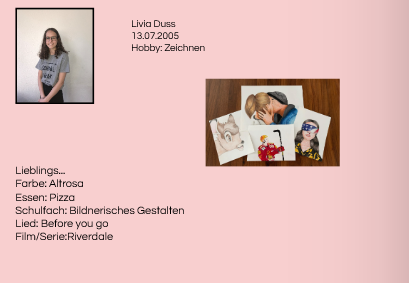 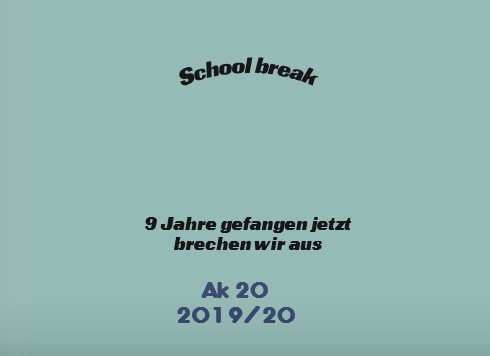 Alena Distel Schwarzer Jumpsuit
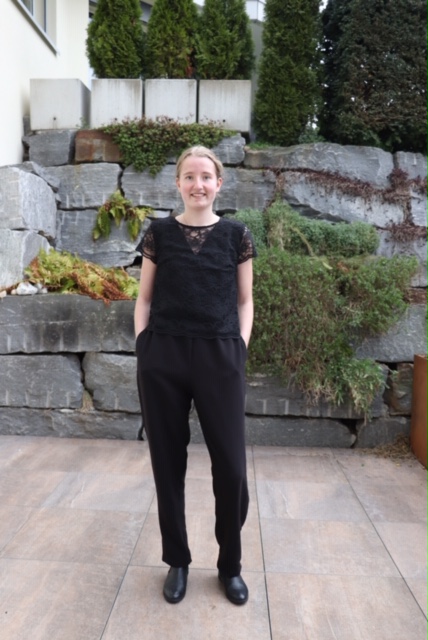 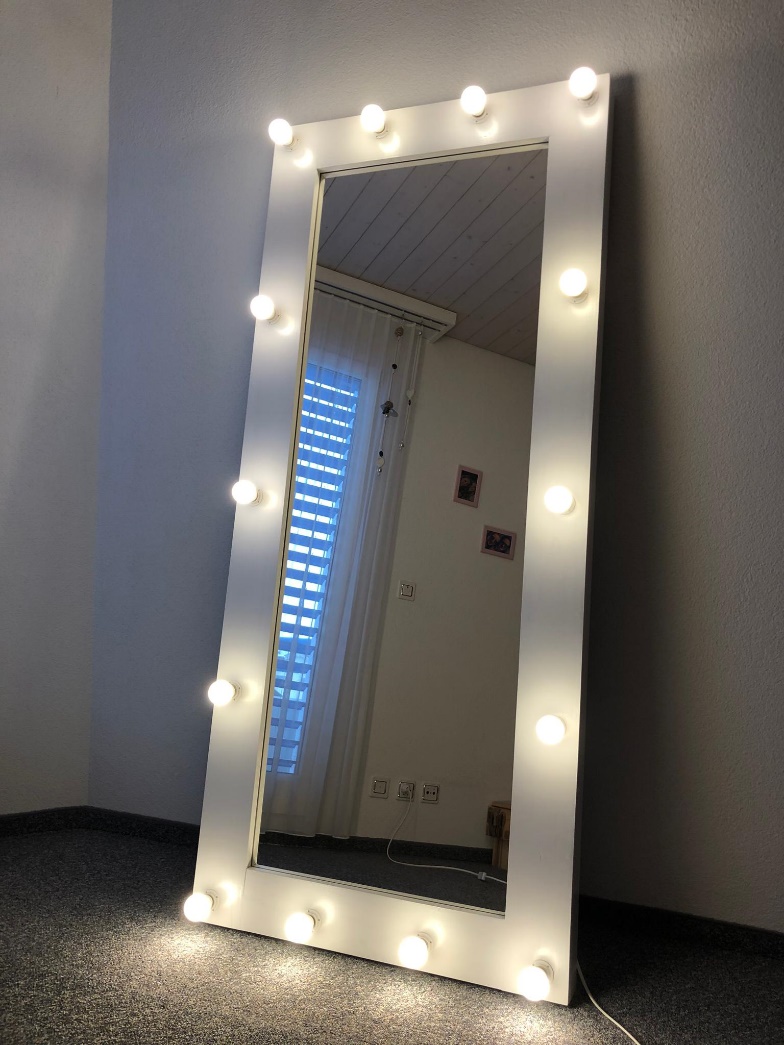 Céline Bucher Hollywood Spiegel
Björn Barmet Stahlbänkli mit Holzbeige
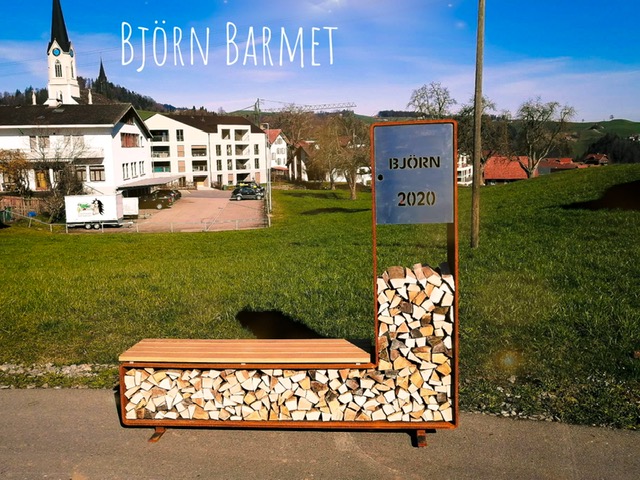 Remo Blum Hochbeet
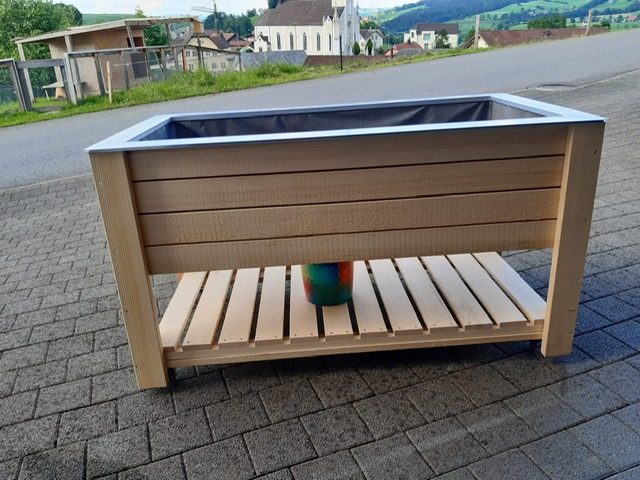 Jeni Felder Damhirschbuch
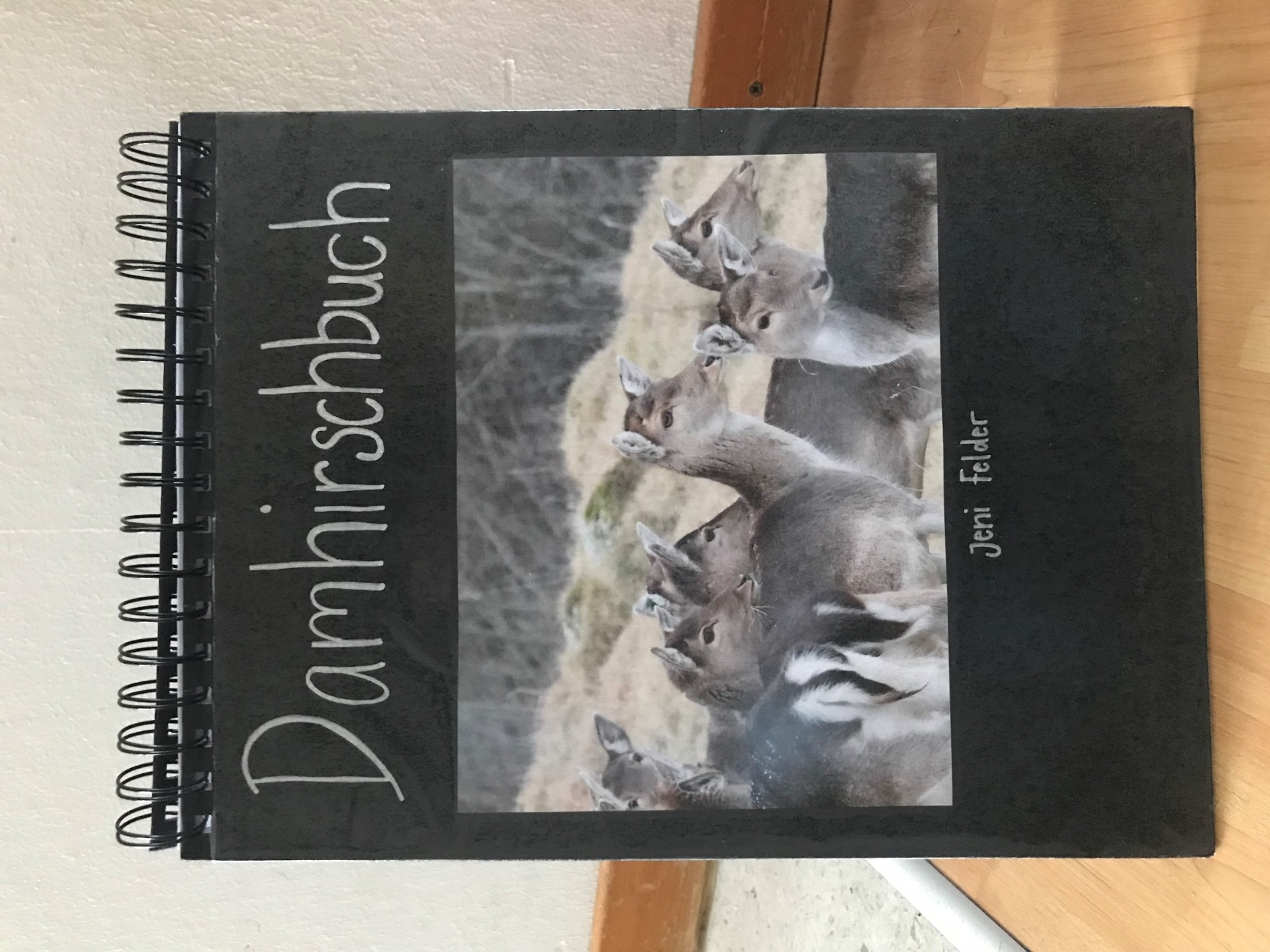 Livia Duss Schmuck aus Porzellangeschirr
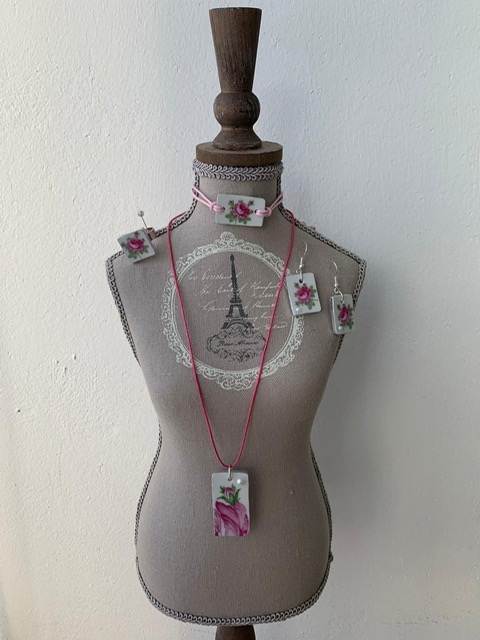 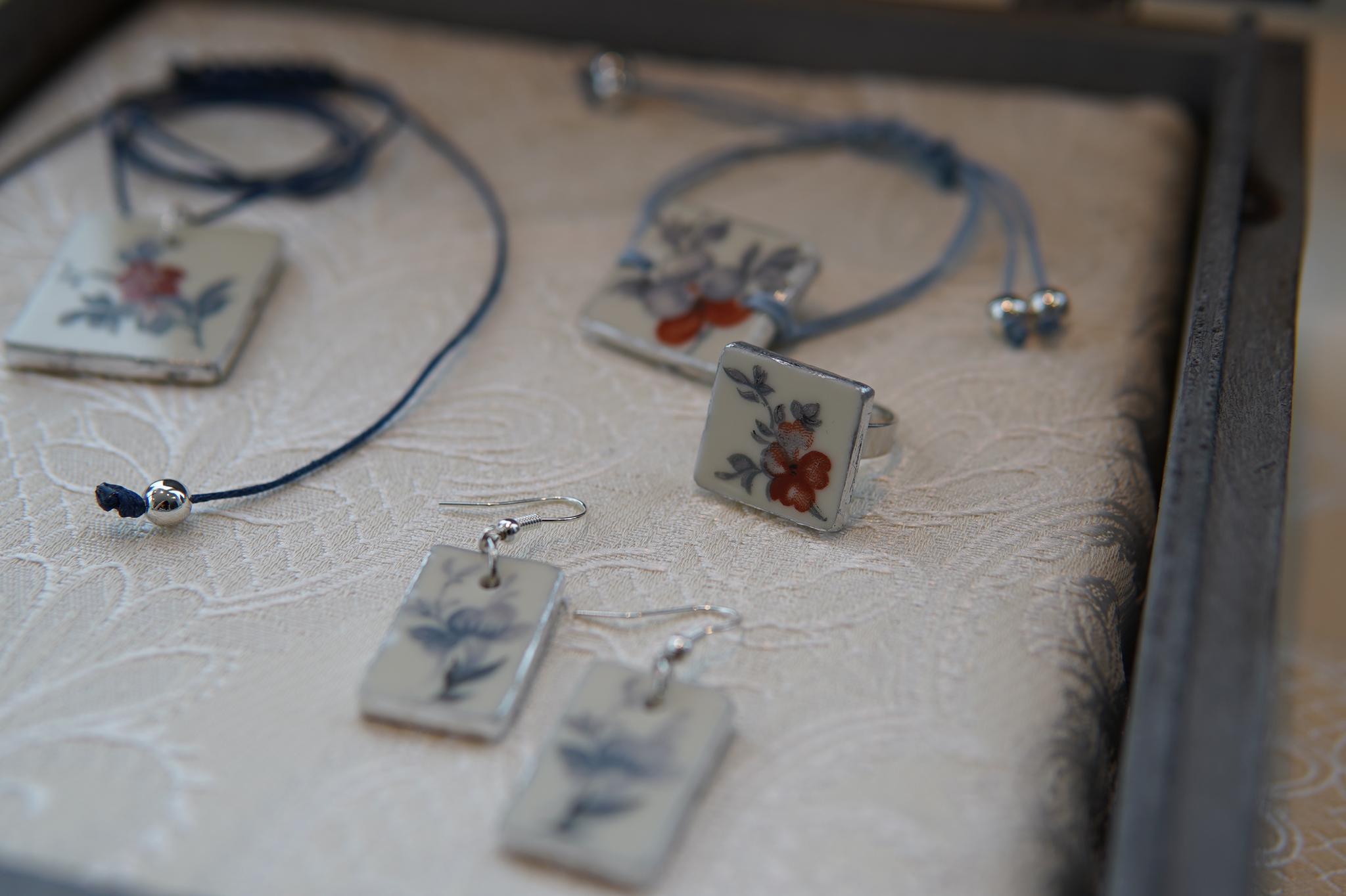 Timo Bühlmann TV-Möbel
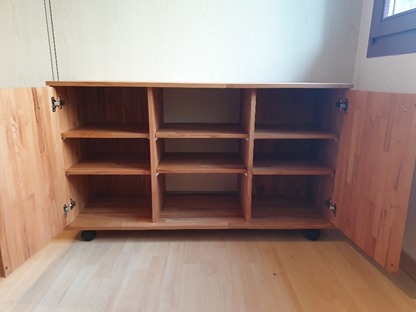 Florian Buob PC Pult
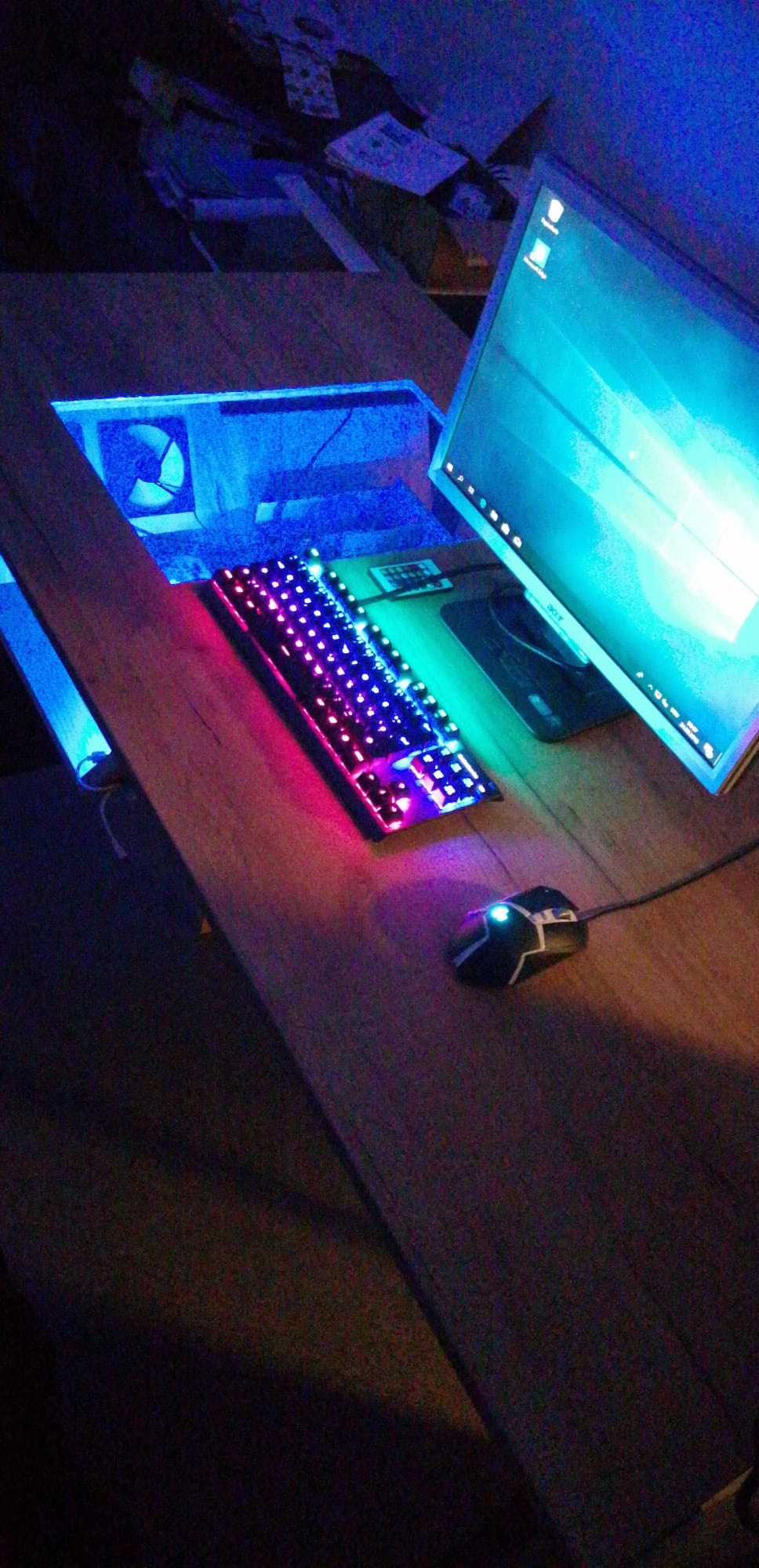 Fabienne Küng Salontisch aus Harassen
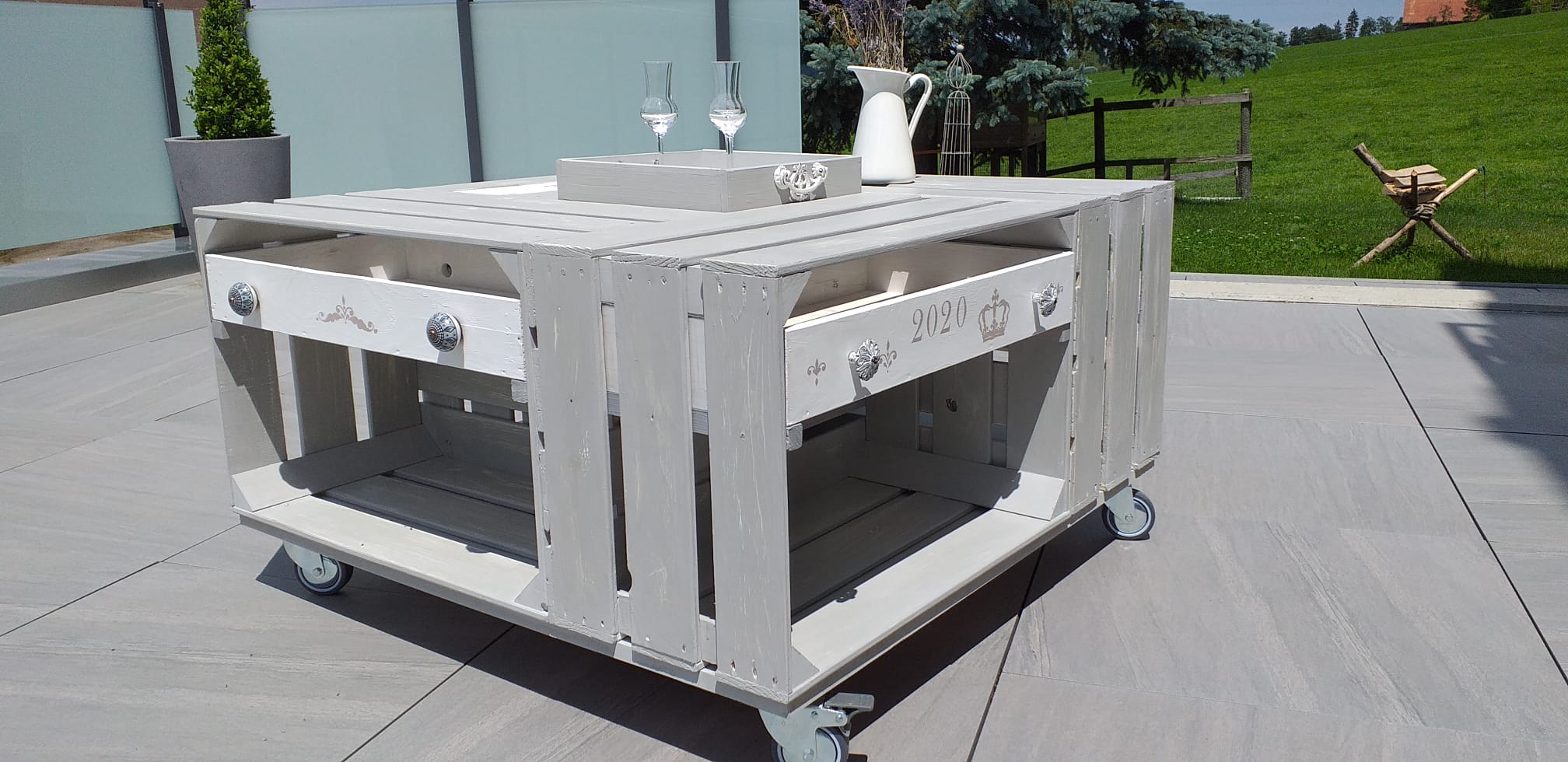 Mara Kiener Schmuck aus Naturmaterialien
Pascal Mahler Chill Box
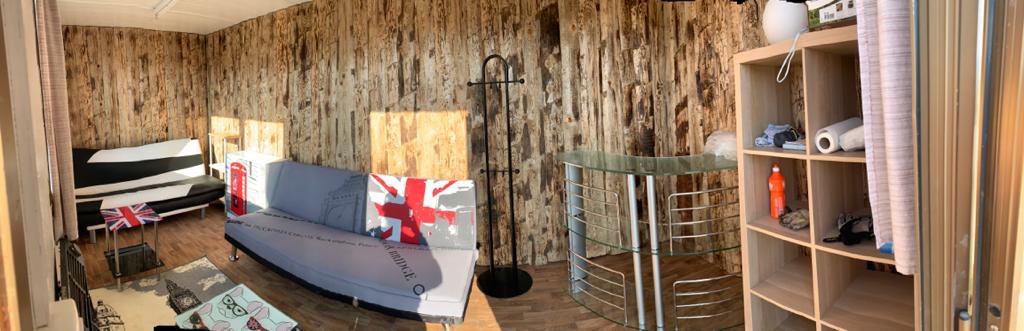 Sämi GigerTisch Restauration
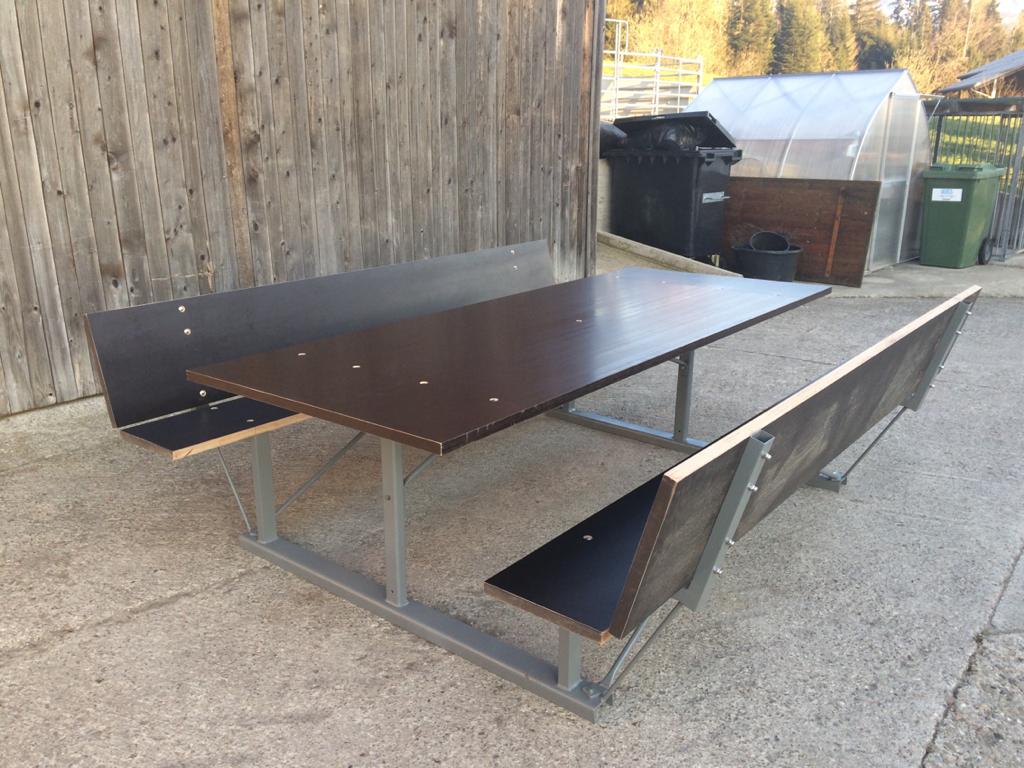 Noemi Renggli Bettanzug aus Biostoff mit Bedruckung
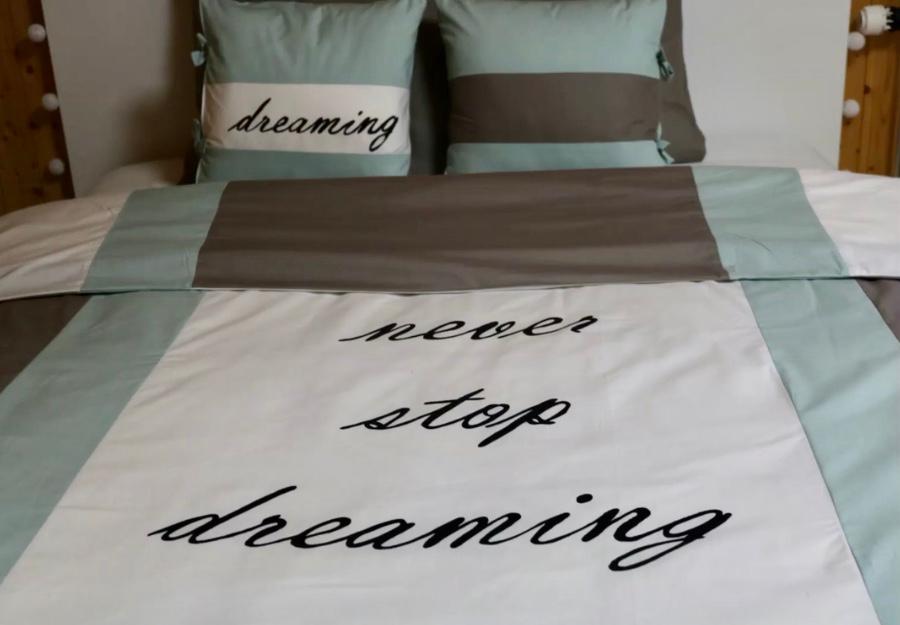 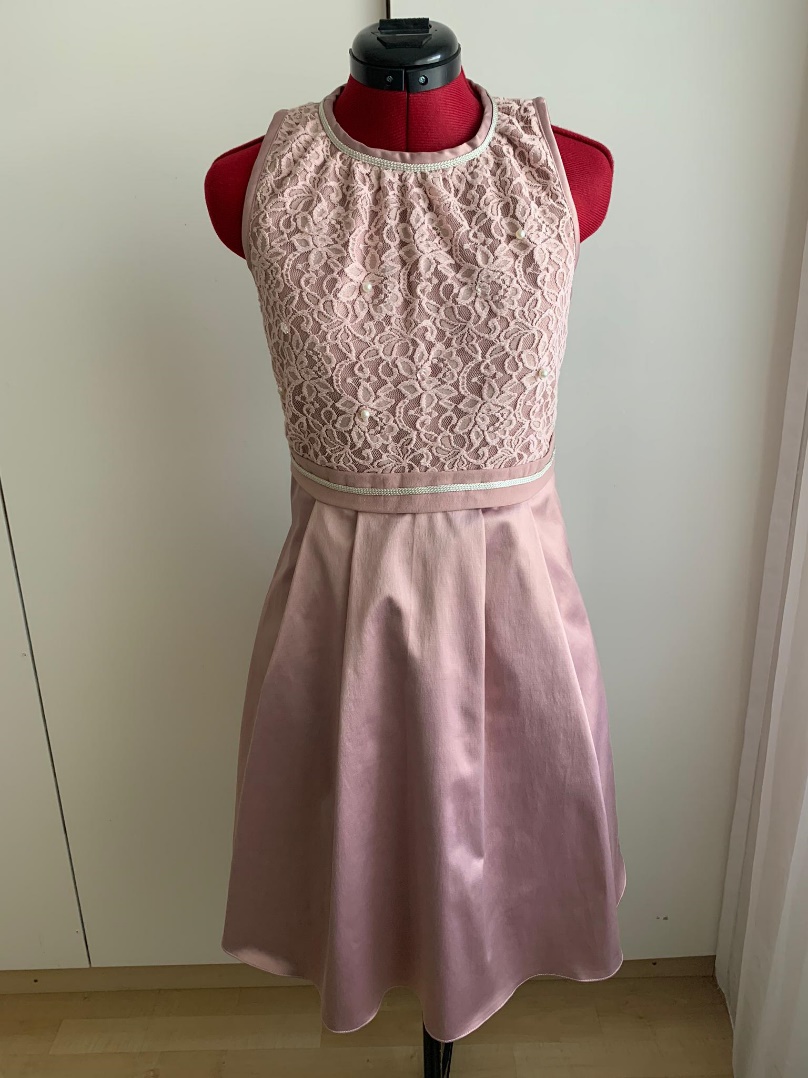 Jill Lötscher Abschlusskleid
Nico Stalder Mythos Lauberhorn
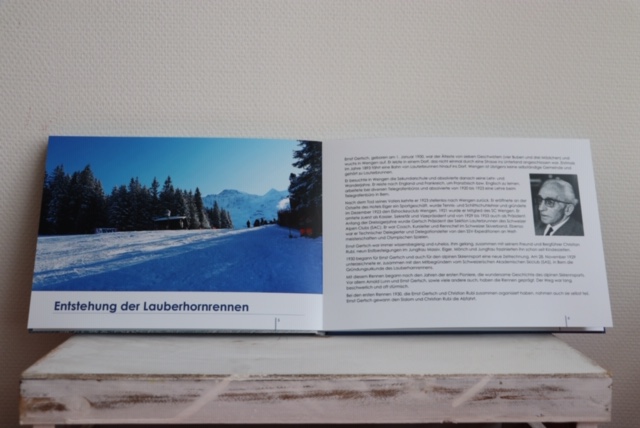 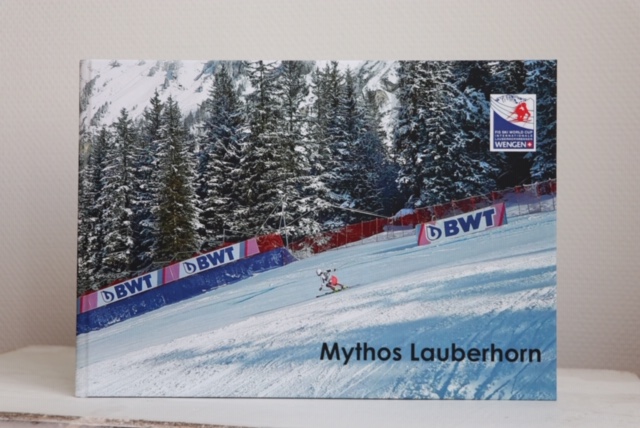 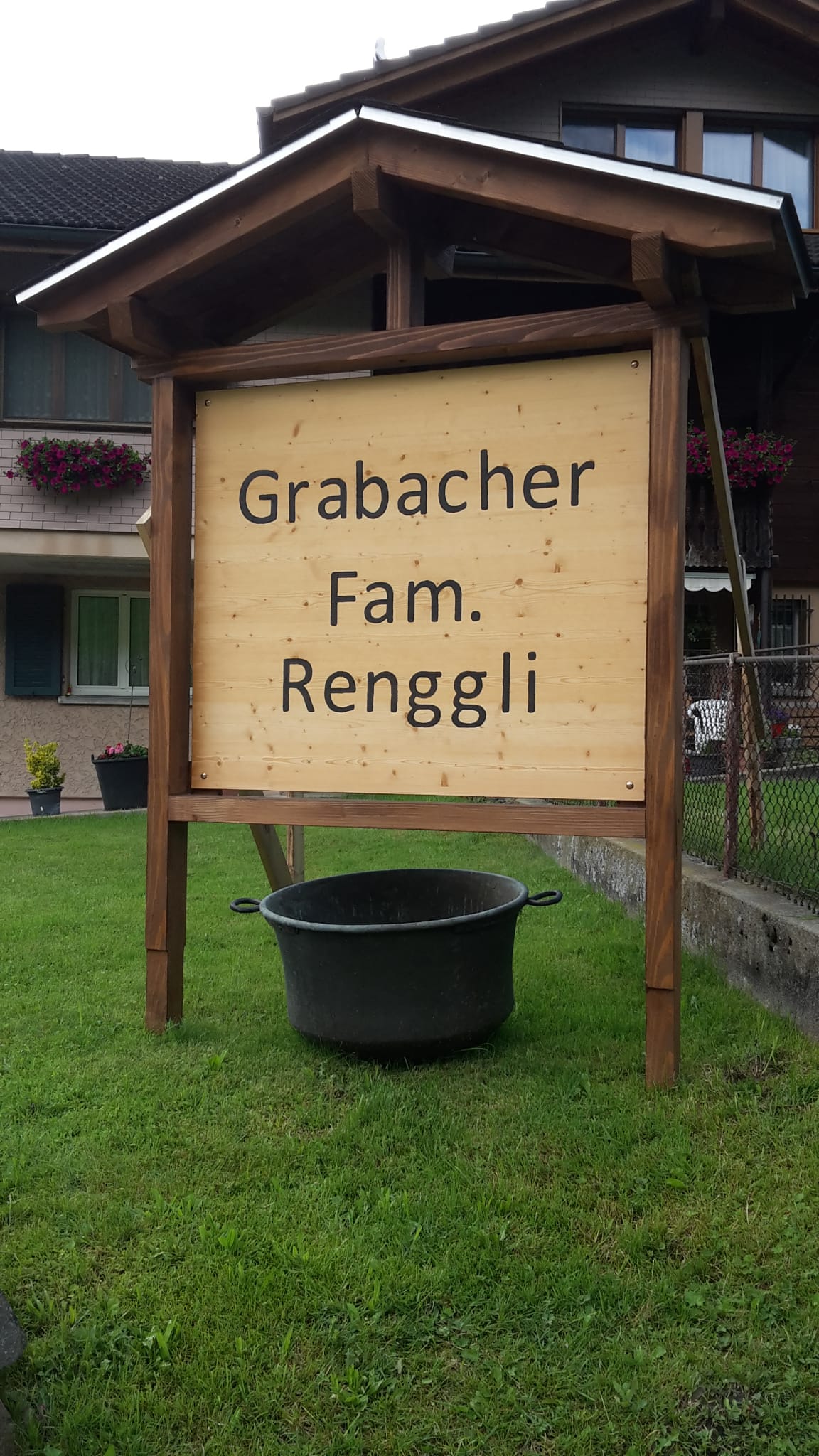 Silvan RenggliHof Tafel
Linda Stalder Garderobenbank auffrischen
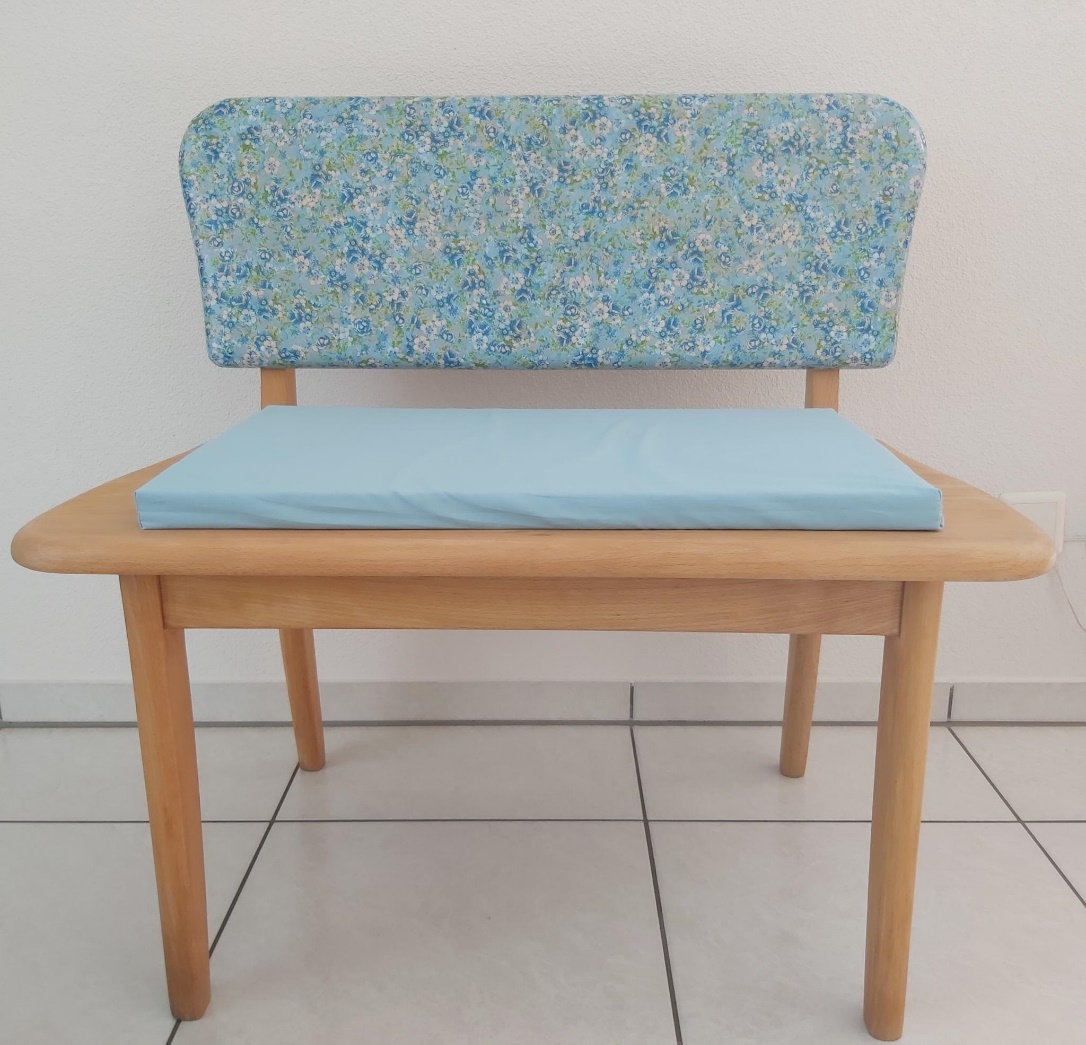 Sarina Stöckli Bettanzug mit Applikation
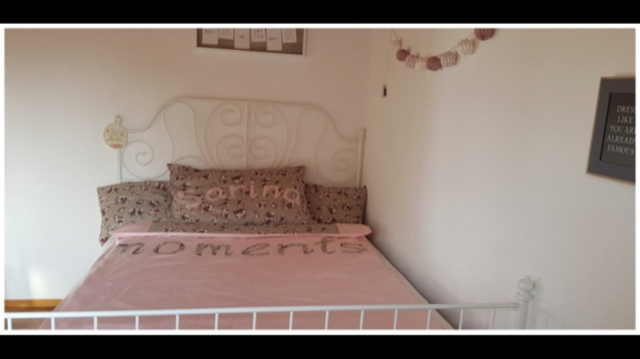 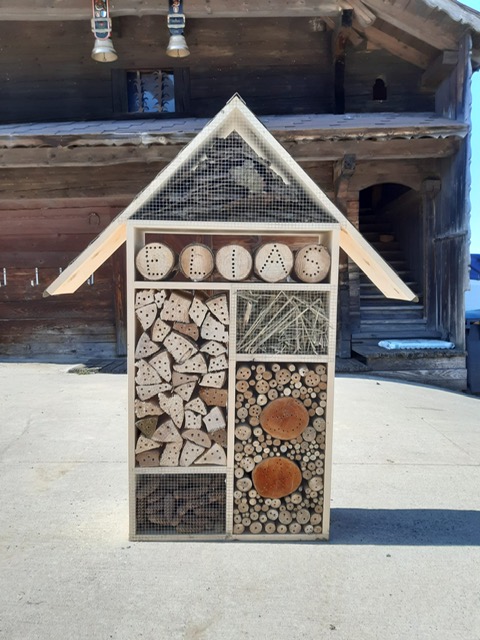 Elias Schöpfer Wildbienenhotel
Simon Wicki Gartenliegekombination
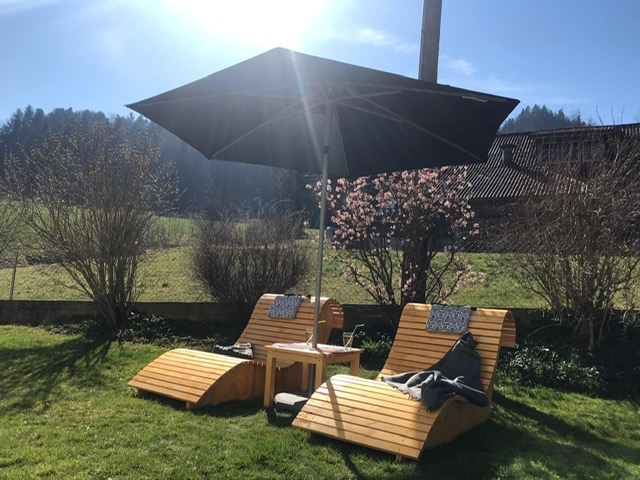 Elin Stauffer Malen nach Zahlen
Susan Vogel Hüttenbank
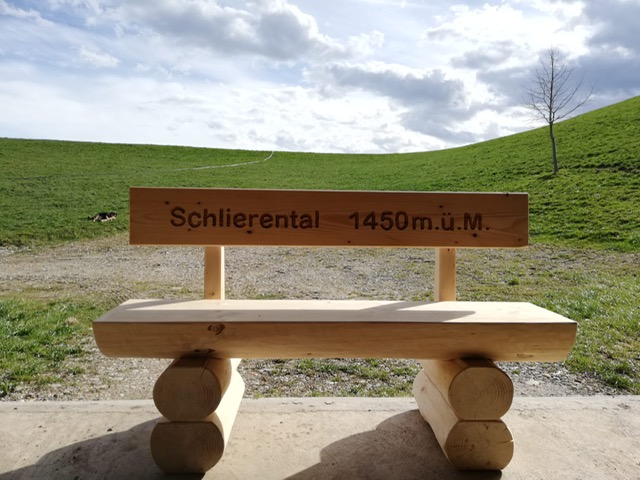 Jérôme Zemp Europlatten-Bett
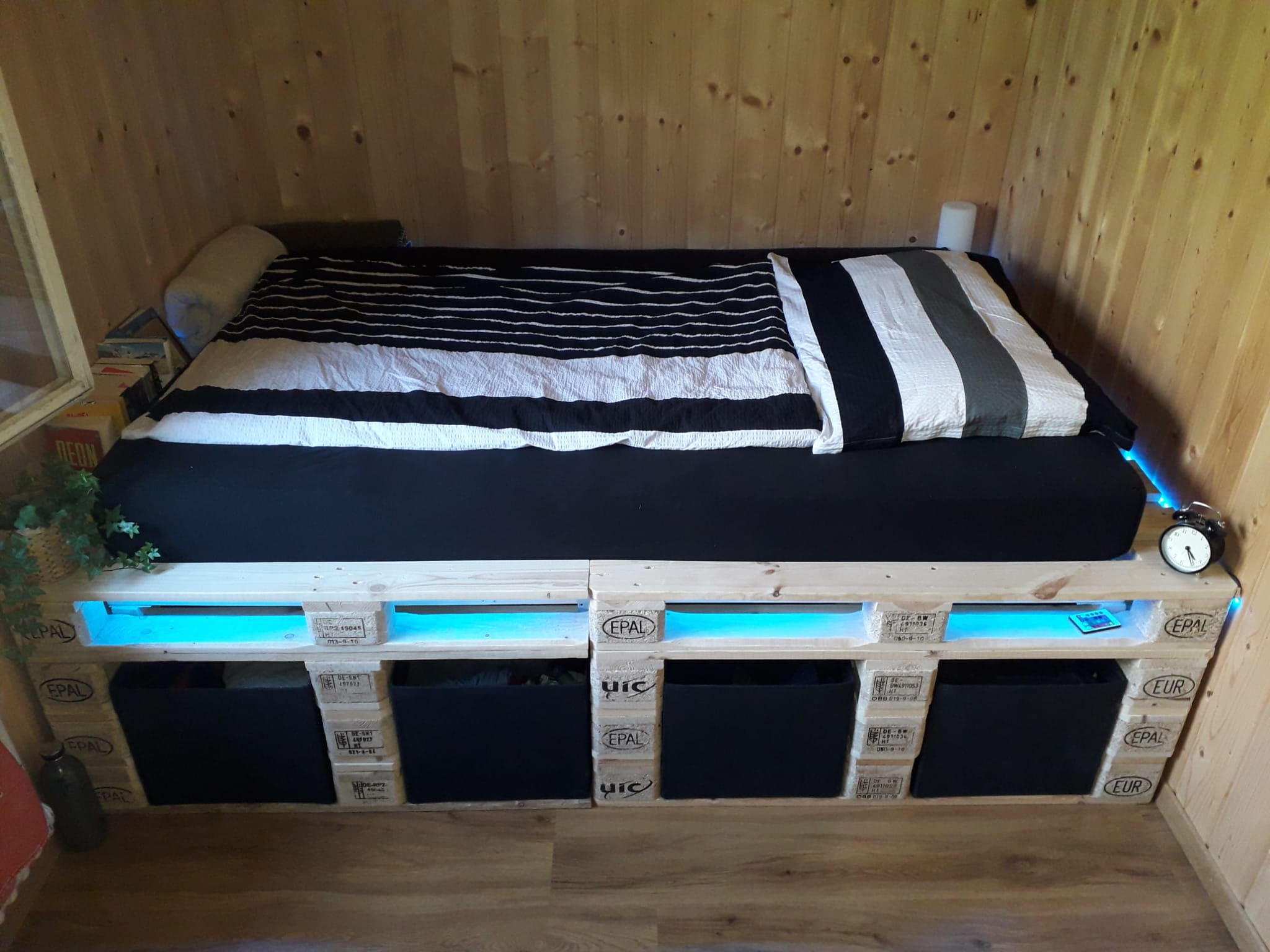 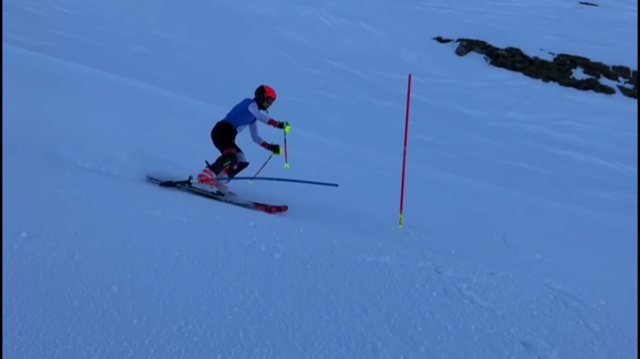 Mischa Zemp My Ski life
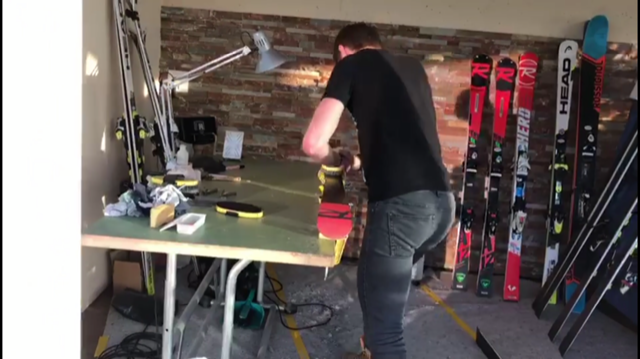 Barbara Vogel Kaffeegläser ritzen
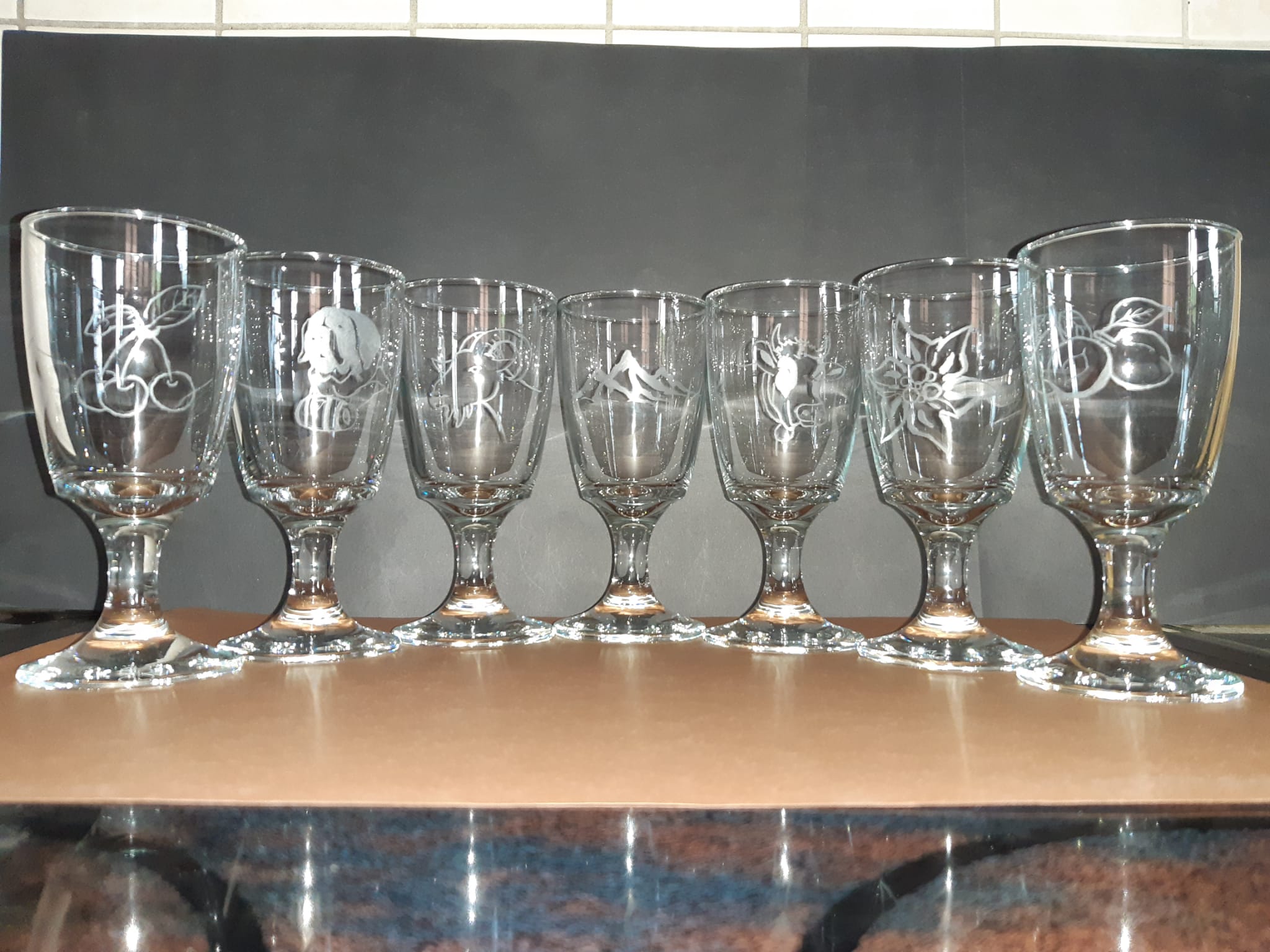 Lara Wermelinger Geburtstagskalender
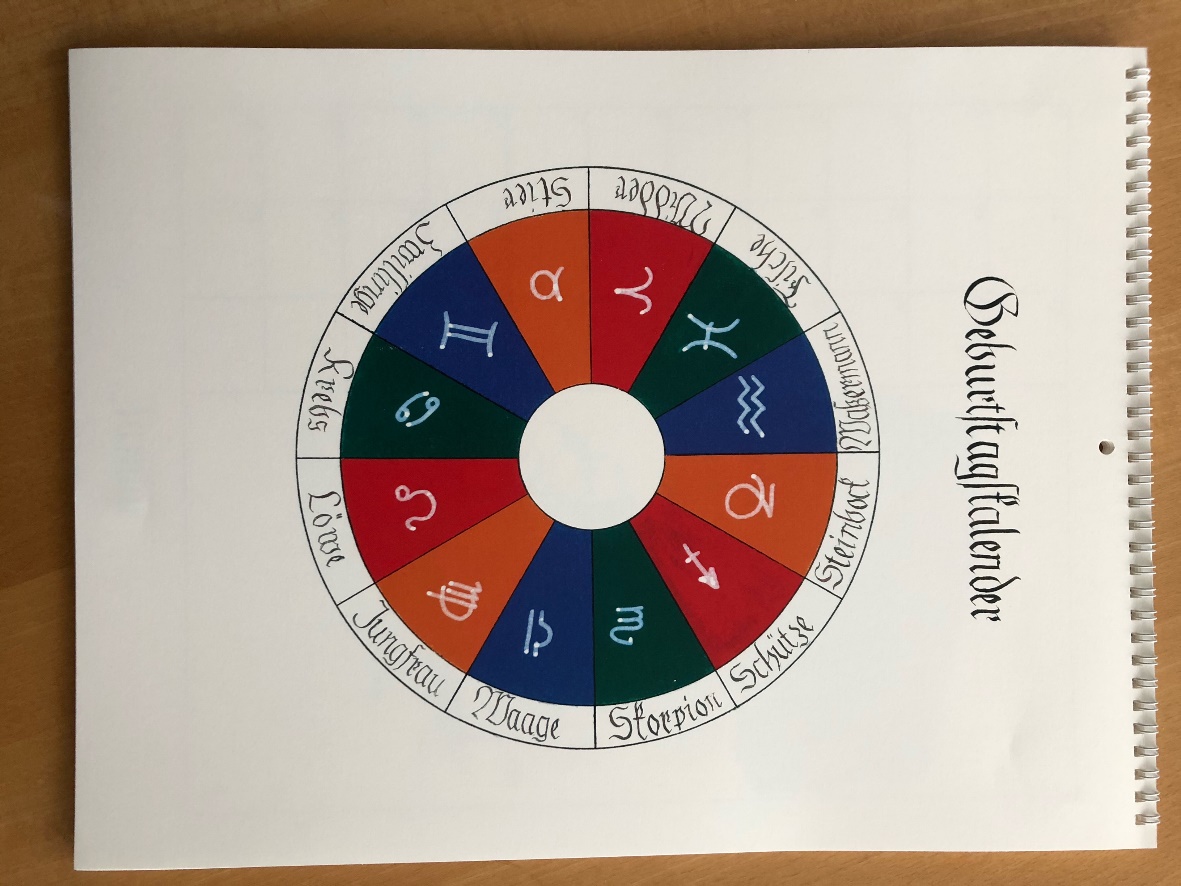